Работа предметных комиссий ЕГЭ 
в 2022 году
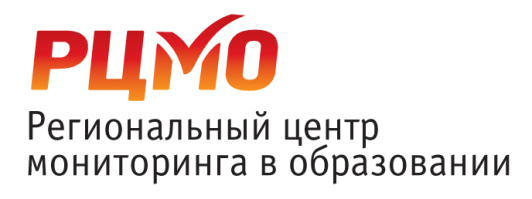 График проведения апробаций в 2022 году
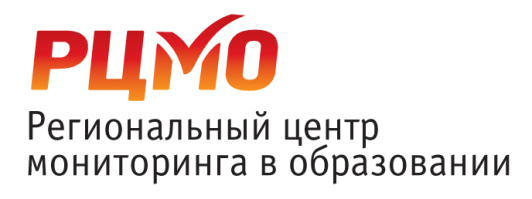 График работы ПК в досрочный период